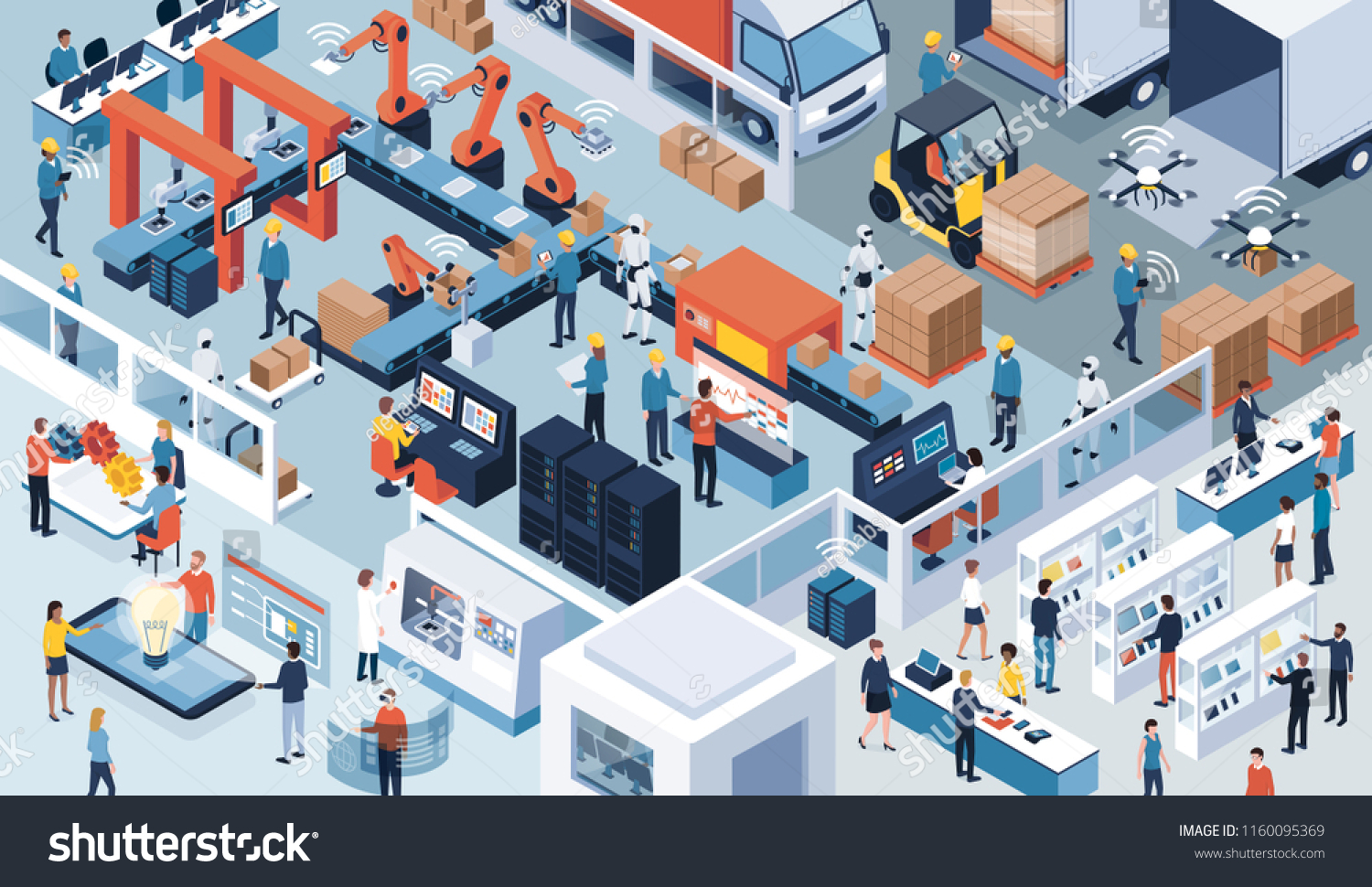 higher Design & Manufacture
Just in Time Production, Gantt Charts and Flow Charts
Learning intentions & success criteria
Learning Intentions
 Overview of Just in Time Production
 Overview of the use of gantt and flow charts

Success Criteria
 Describe and explain what is meant by Just in Time Production
 Explain and create a gantt and flow chart
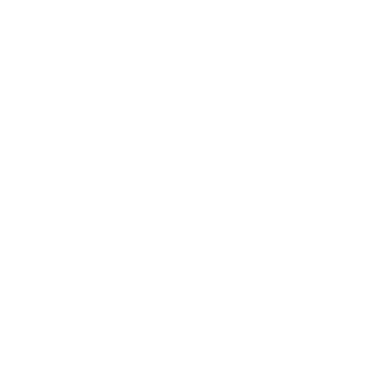 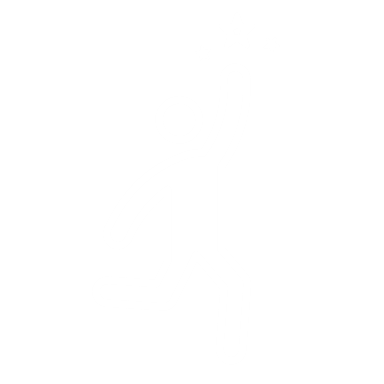 Just in Time Production was first pioneered by the Japanese to reduce stock levels and reduce cost.
Products are made quickly and in  the exact quantities needed to meet demand.
Materials arrive ready for use exactly when they are needed.
This means;
Companies have less capital (money) tied up in raw materials
Carry less stock and therefore require less storage space
There are no stockpiles of finished goods waiting to be dispatched.
Just in time production (JIT)
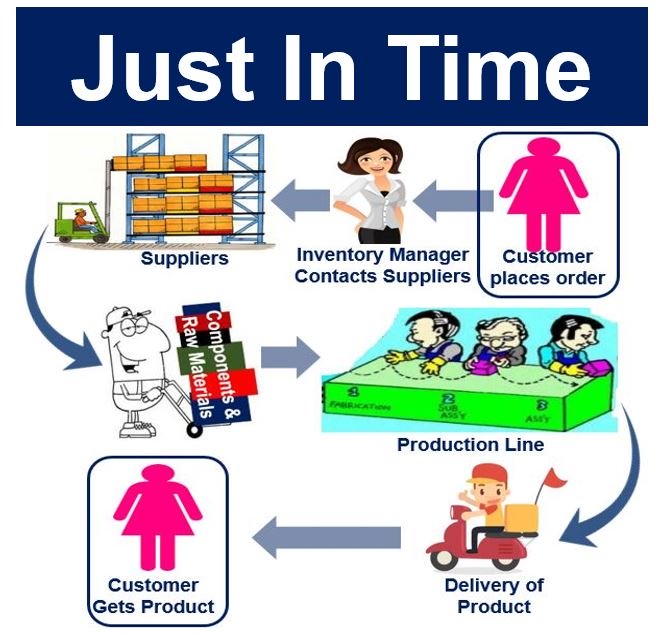 JIT requires:
 Good relationships between manufacturers and suppliers.
Suppliers will have to be flexible and respond immediately to the manufacturers demands.
Manufacturers must plan carefully, having accurate estimates for each stage and efficient stock control systems.
JIT
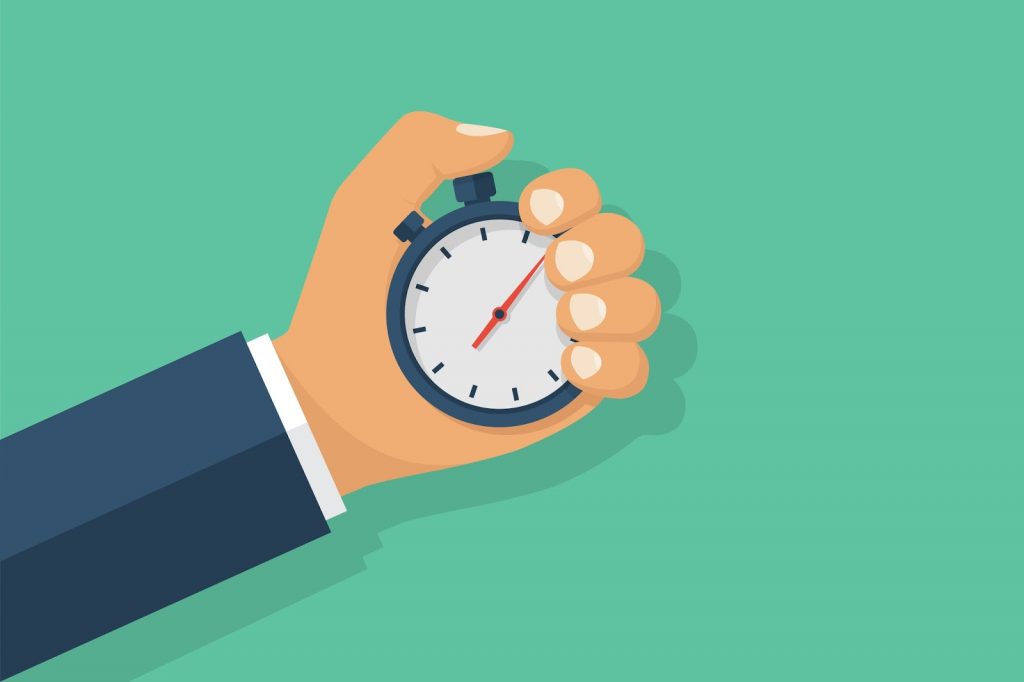 To help JIT Production to run smoothly, a ‘Kanban’ (request) system is normally used, which controls material flow. 

If a Kanban is set at 100, then a maximum of 100 components can be placed there at one time. 

However, if all 100 parts are used then there will be no stock available to continue production. Therefore a minimum level must be set to signal when stock needs to be replenished. 

This visual signalling of stock levels reduces paperwork and ensures all ‘keep an eye’ on the stock levels.
kanban
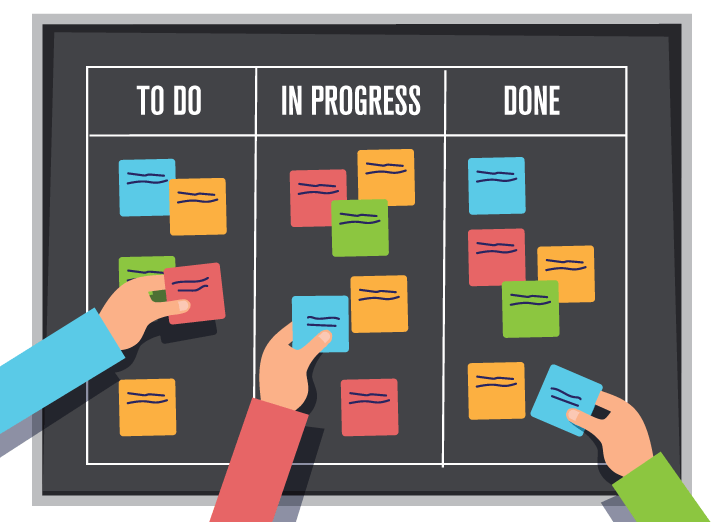 Min = 25
Max = 100
Min = 25
Max = 100
Min = 25
Max = 100
Nut
Bolt
Assembly
Box
Nut and Bolt Assembly
Final Assembly
Assembly
Distribute
Kanban = 10
The Kanban on the next slide shows 2 assemblies; 
The first is a nut and bolt
The second is putting these into a box 
When the minimum is reached of any of the 3 products, it should be restocked before it runs out and production has to stop. 
Quality control has been built in with a Kanban of 10 being set. 
This means that if a batch is found to be defective in anyway it is only 10 need to be repaired or recycled.
kanban
Min = 25
Max = 100
Min = 25
Max = 100
Min = 25
Max = 100
Nut
Bolt
Assembly 1
Box
Nut and Bolt Assembly
Final Assembly
Assembly 2
Distribute
Kanban = 10
kanban
When the delivery of parts is not reliable.
When the distance between the supplier and factory is too great.
When the quality of parts is not guaranteed.
When production is unstable.
When stock control is inefficient and poorly planned.
When does JIT not work?
The goal of JIT system is to achieve:
Zero Stock
Zero Lead Time (the time taken between an order being placed and delivery)
Zero Defects
Zero Breakdowns
Zero Paperwork
These ‘Five Zeros’ are almost impossible to achieve but they are targets to aim at.
Companies will carry a small amount stock, enough for a few days production just in case.
Goals of jit
“Just in Time” production is used by car manufacturers to reduce costs.

With reference to car manufacture, describe “Just in Time” production. 

(3 marks)

TIPS:
Think about the demand
Are parts produced by other companies/sub-contractors?
Think about materials
Think about cost
Past paper question2007 Q5
JIT involved reducing stock levels within a factory to reduce costs.
Car manufacturers would identify exact quantities needed to meet customer demand.
Many parts and materials are delivered by sub-contracting at the critical time required by the car manufacturer.
Production materials are delivered when and where they are needed according to the car manufactures plan of production
Therefore less capital is tied up in raw materials and less space is required to store materials and components.
answer
Purpose:  
Gantt charts are used to visually plan and allocate time to tasks which are required to be completed as part of the a project.  
Each individual task is given a start date and deadline for completion.  These charts allow those who are in charge of the projects to track the progress of the project ensuring that all tasks are completed on time. 
Gantt charts also show the sequence of tasks, the dependency of one task on another and what tasks can be undertaken concurrently. 
You can also work out from the Gantt chart what type of workforce are needed and may show conginency plans if a tasks are not completed on schedule.
Planning withGantt charts
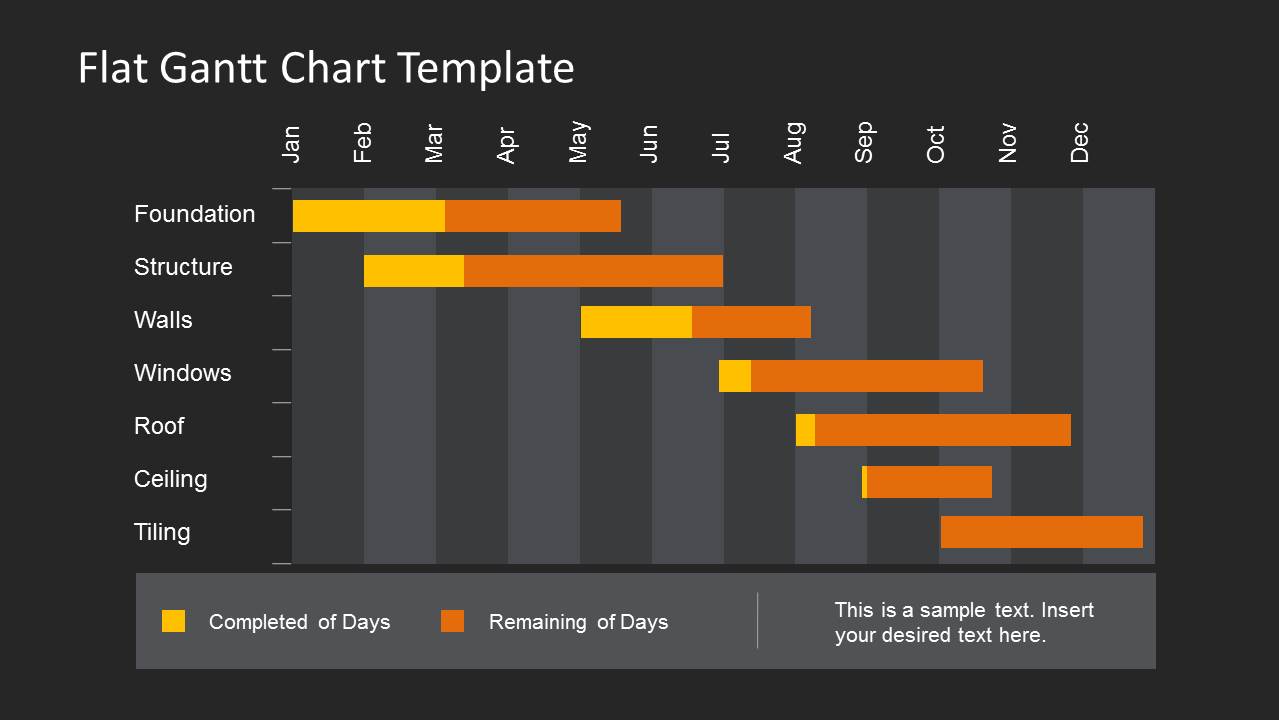 Audience:  
Project Managers
Lead Designer
Manufacturing Engineering
Quantity Surveyor
PlanningGantt charts
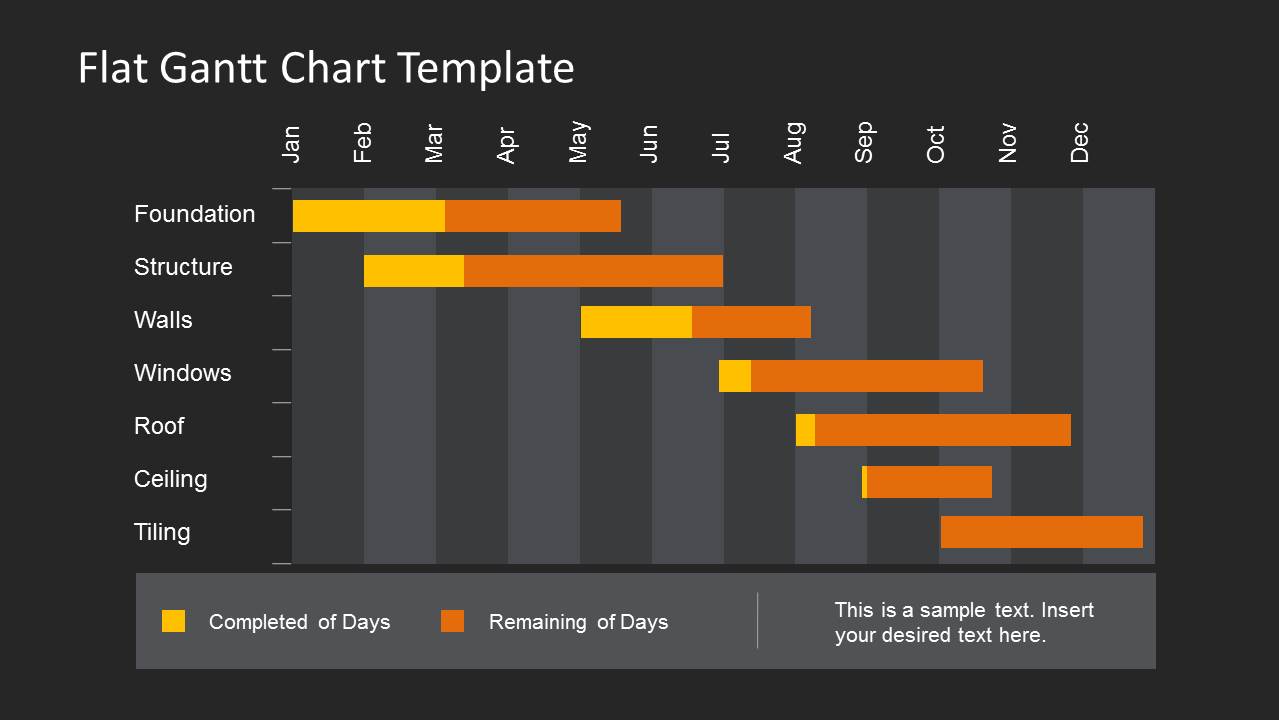 Benefits:  
This visual method helps users to understand the length of time each task has in proportion to the other tasks.  
It also helps to:
Minimise down time
Work out man power requirements
Produce sequence of tasks and make contingency plans
PlanningGantt charts
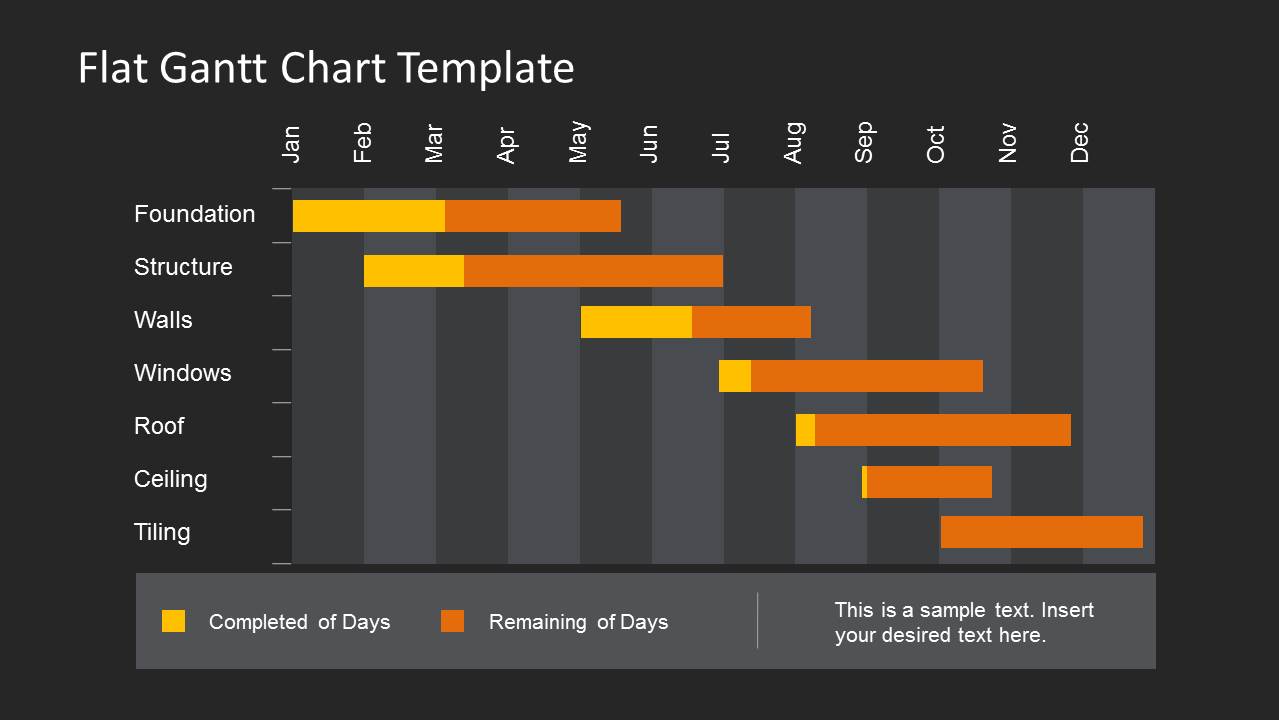 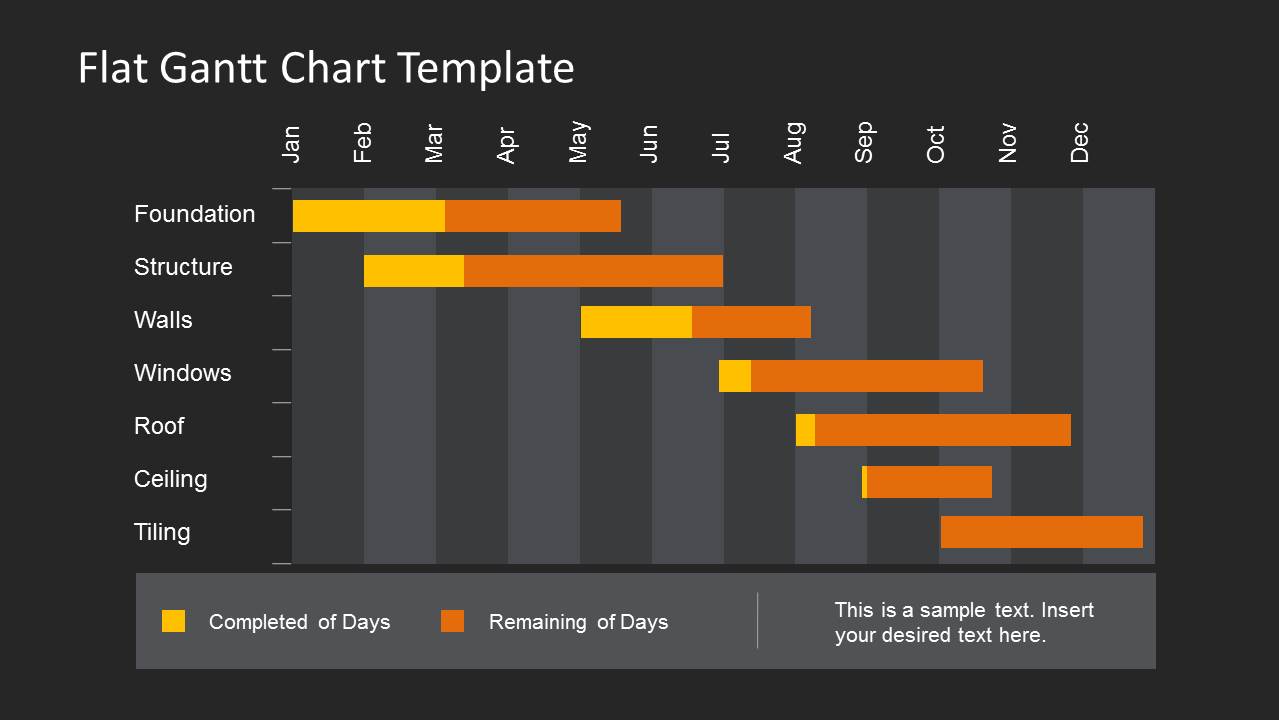 Purpose: 
The flowchart shows the steps as boxes of various kinds, and their order by connecting the boxes with arrows. 
This diagrammatic representation illustrates a solution model to a given problem.
Flowcharts are used in analysing, designing, documenting or managing a process or program in various fields.
Flow charts
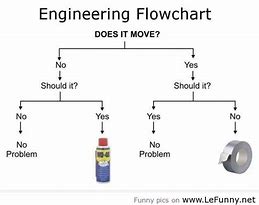 Audience:  
Manufacturing Engineering, field engineers, technicians etc.
Flow charts
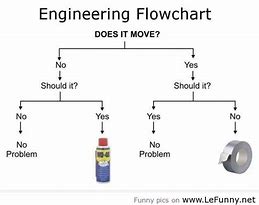 Benefits:  
This visual method helps users to understand the steps that can be taken to correct a problem. It also helps to minimise down time and work out possible problems and solutions.
Flow charts
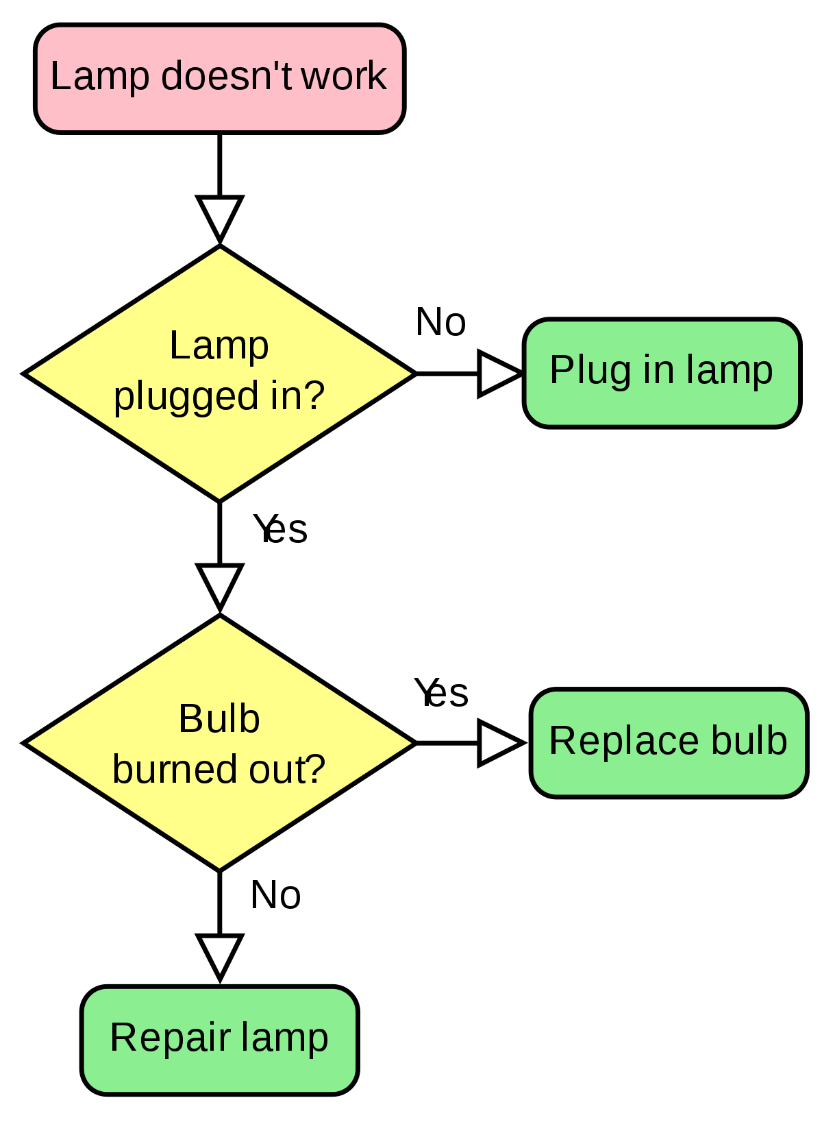